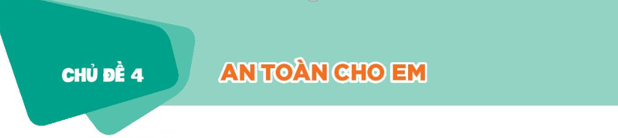 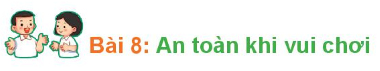 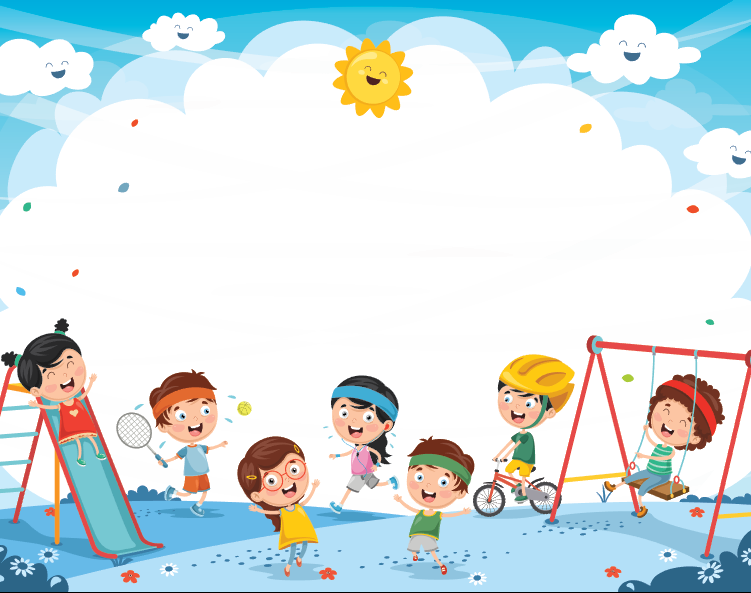 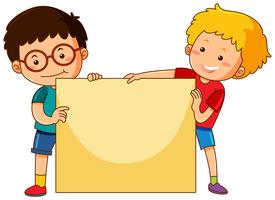 Tiết 1
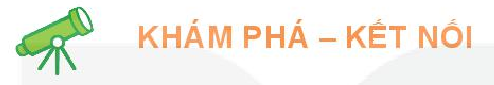 Xác định hành động an toàn, không an toàn khi vui chơi?
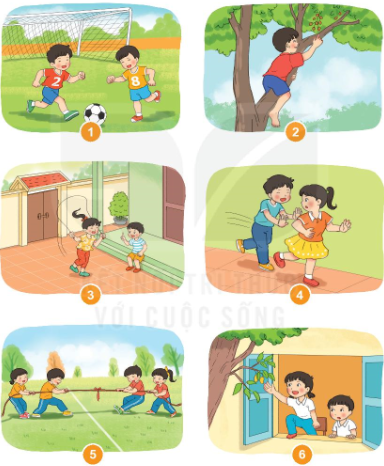 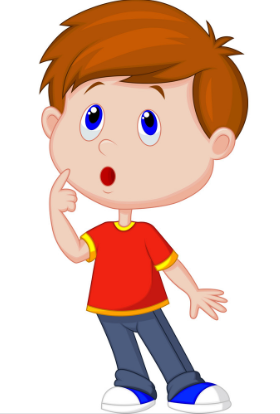 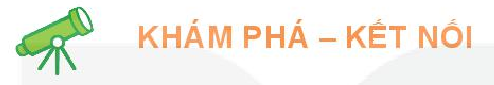 NÊN
KHÔNG NÊN
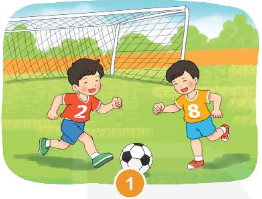 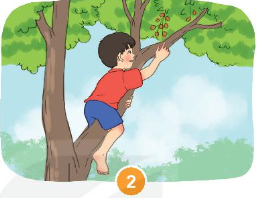 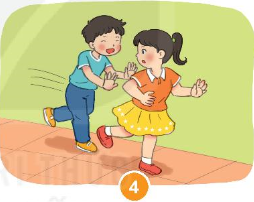 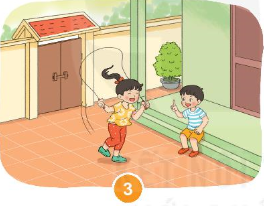 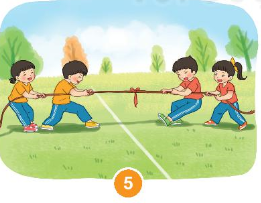 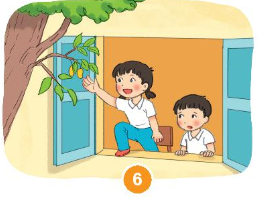 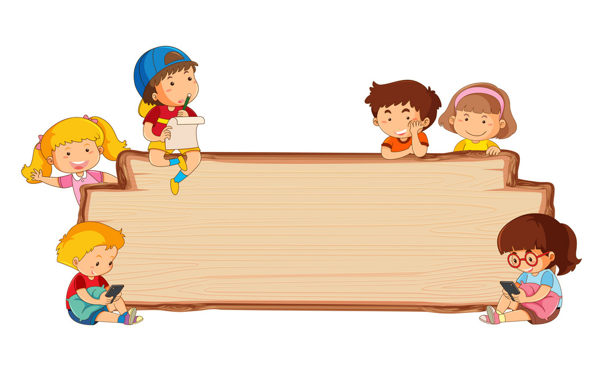 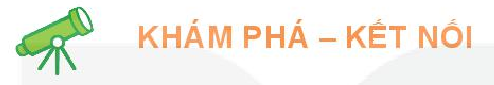 Kể về những trò chơi an toàn và không an toàn mà em đã tham gia?
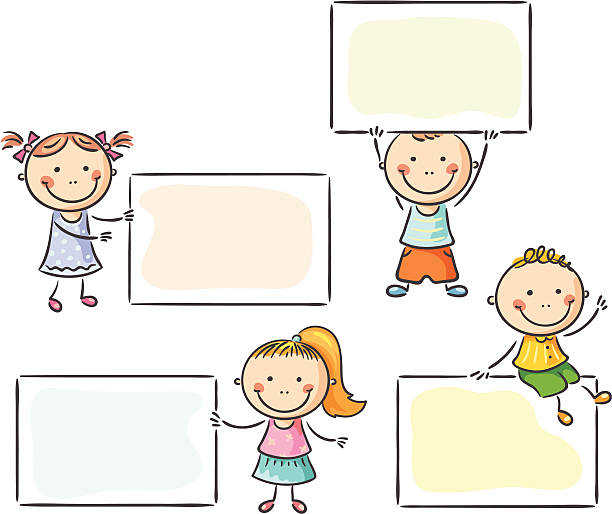 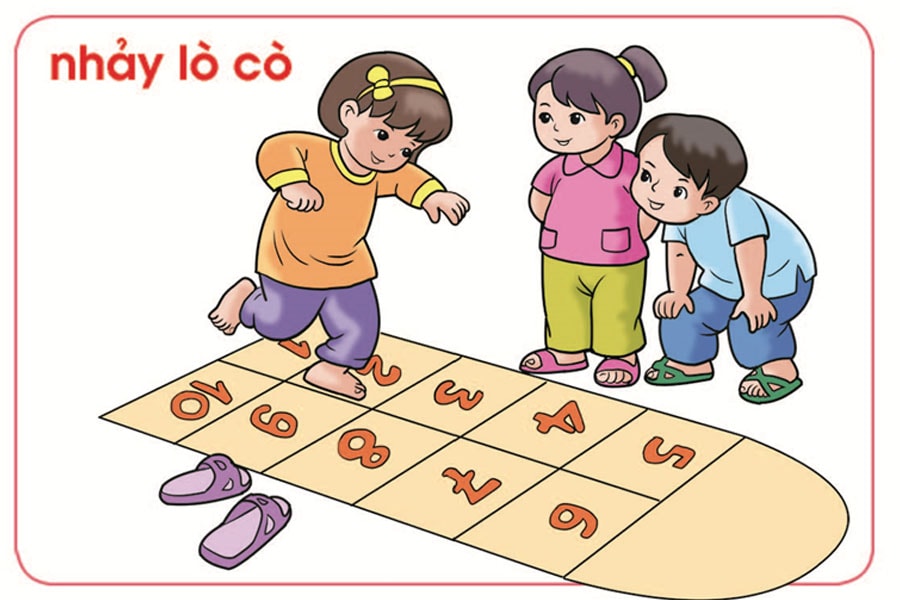 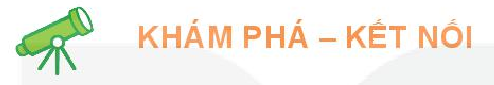 AN TOÀN
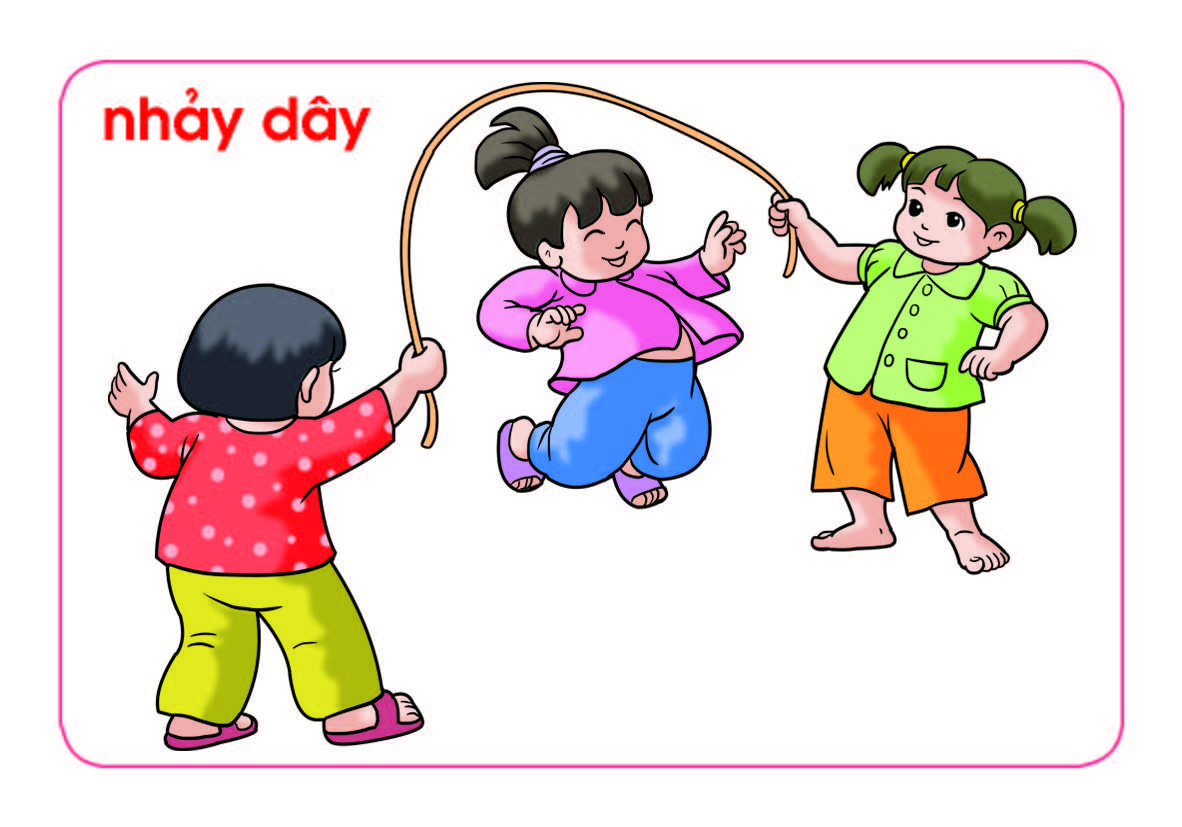 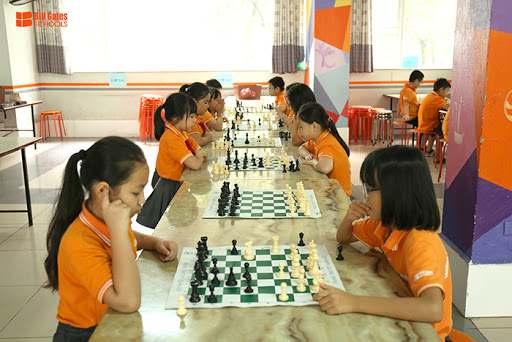 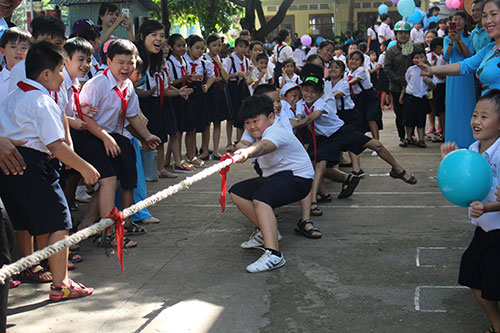 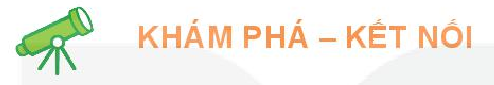 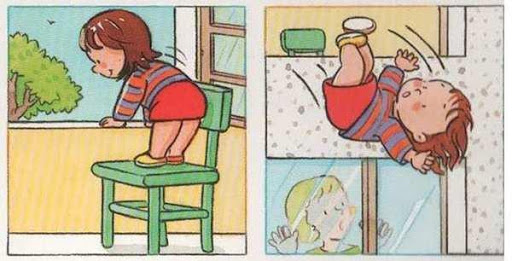 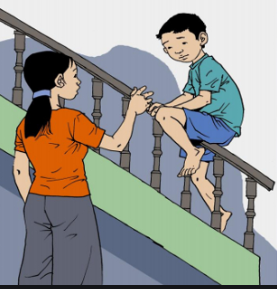 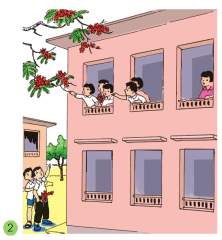 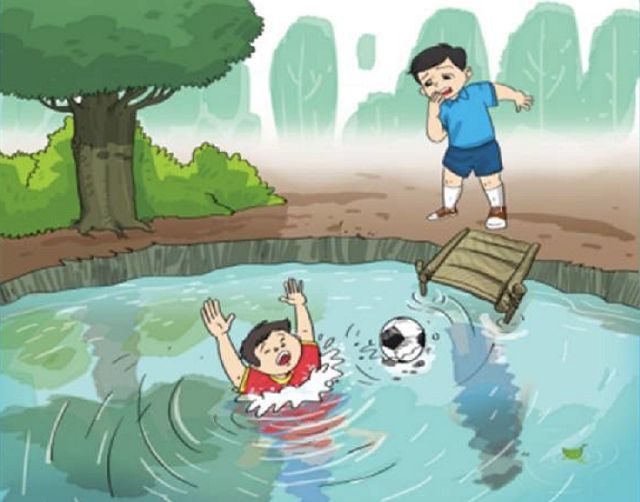 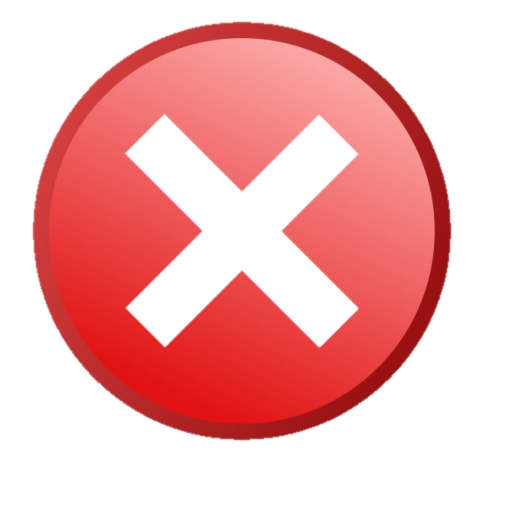 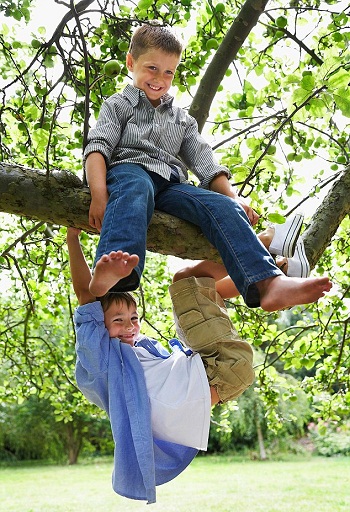 KHÔNG NÊN
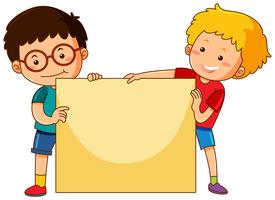 Tiết 2
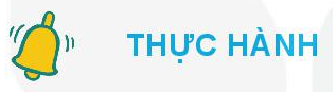 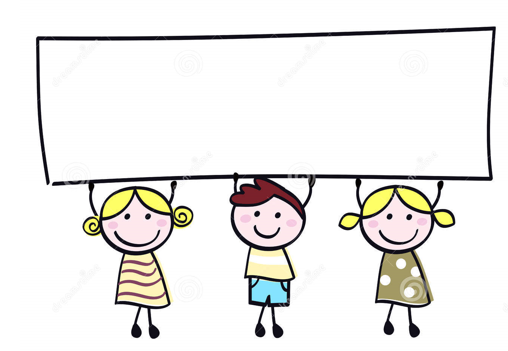 Em hãy đưa ra lời khuyên phù hợp với mỗi tình huống trong tranh nhé!
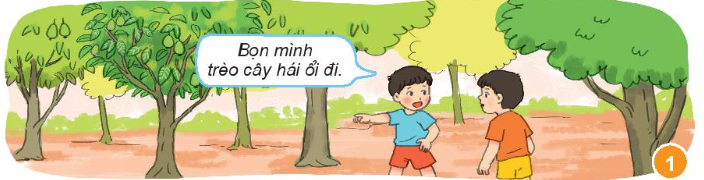 Nếu em là bạn nhỏ trong tranh, em sẽ xử lí như thế nào?
Em hãy đưa ra lời khuyên cho bạn đi nào!
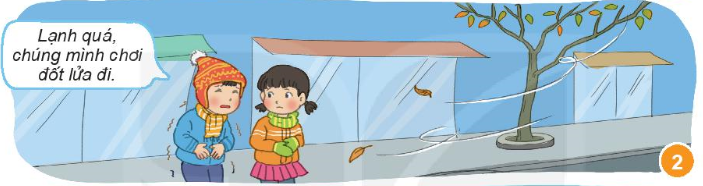 Trong tình huống này, chúng ta sẽ phải làm gì?
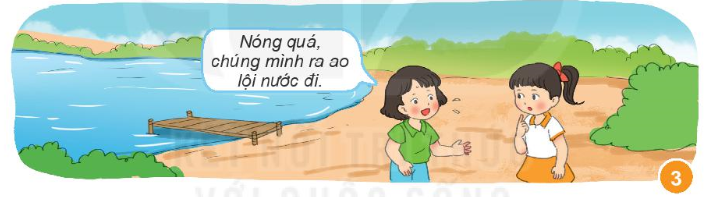 Nếu em là bạn nhỏ trong tranh, em sẽ xử lí như thế nào?
Em hãy đưa ra lời khuyên cho bạn đi nào!
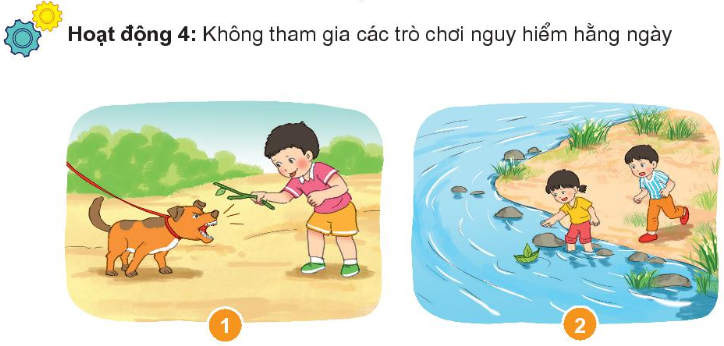 Các em quan sát tranh và đưa ra tình huống trong mỗi tranh nhé!
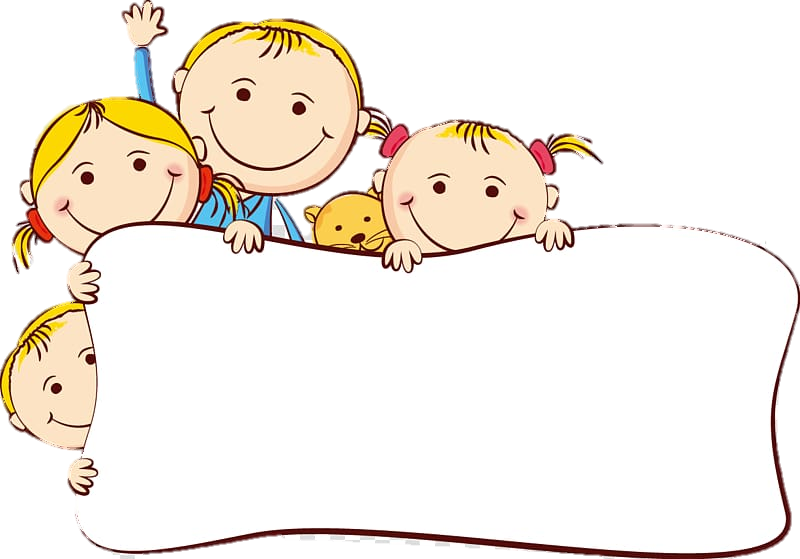 Sắm vai
Xử lí tình huống!